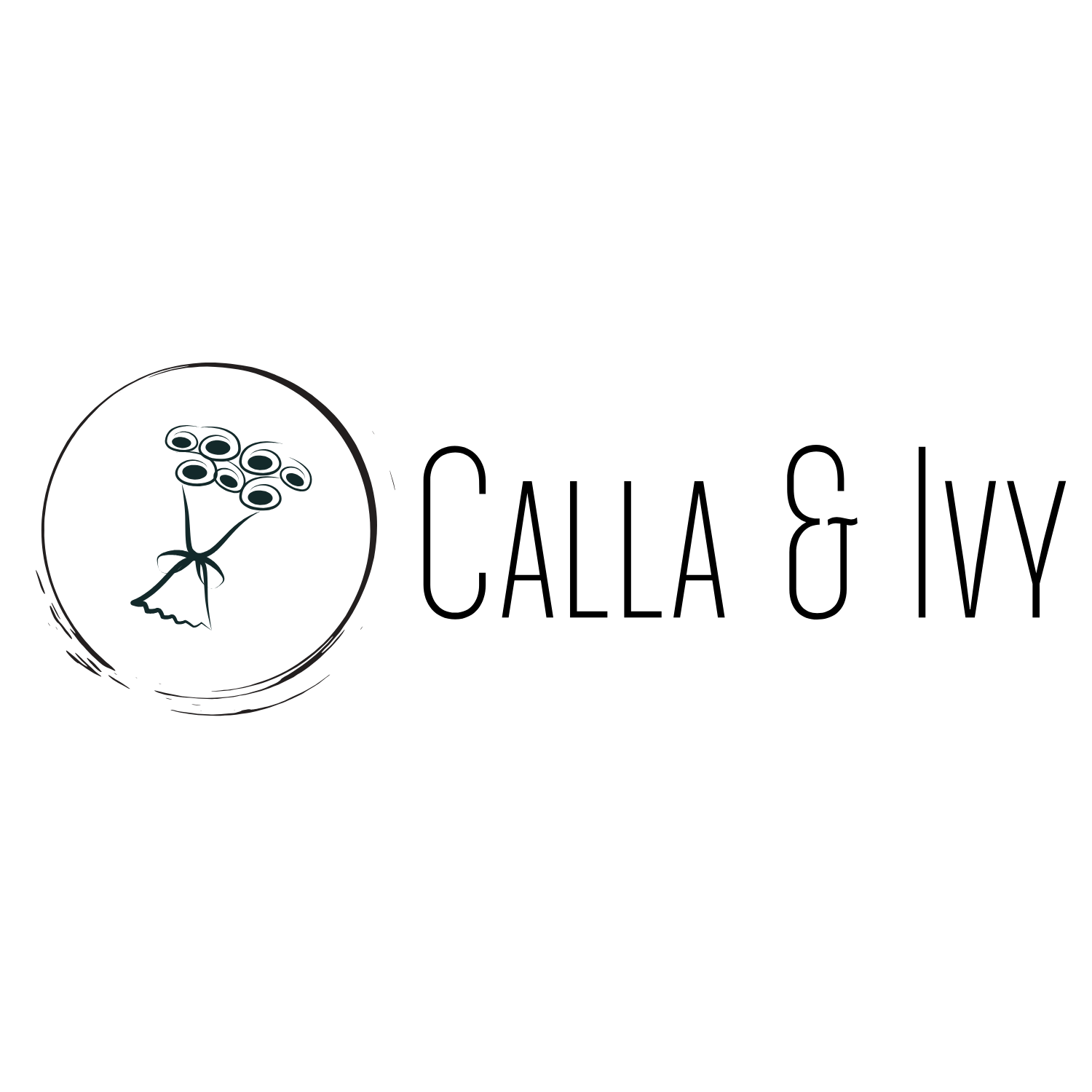 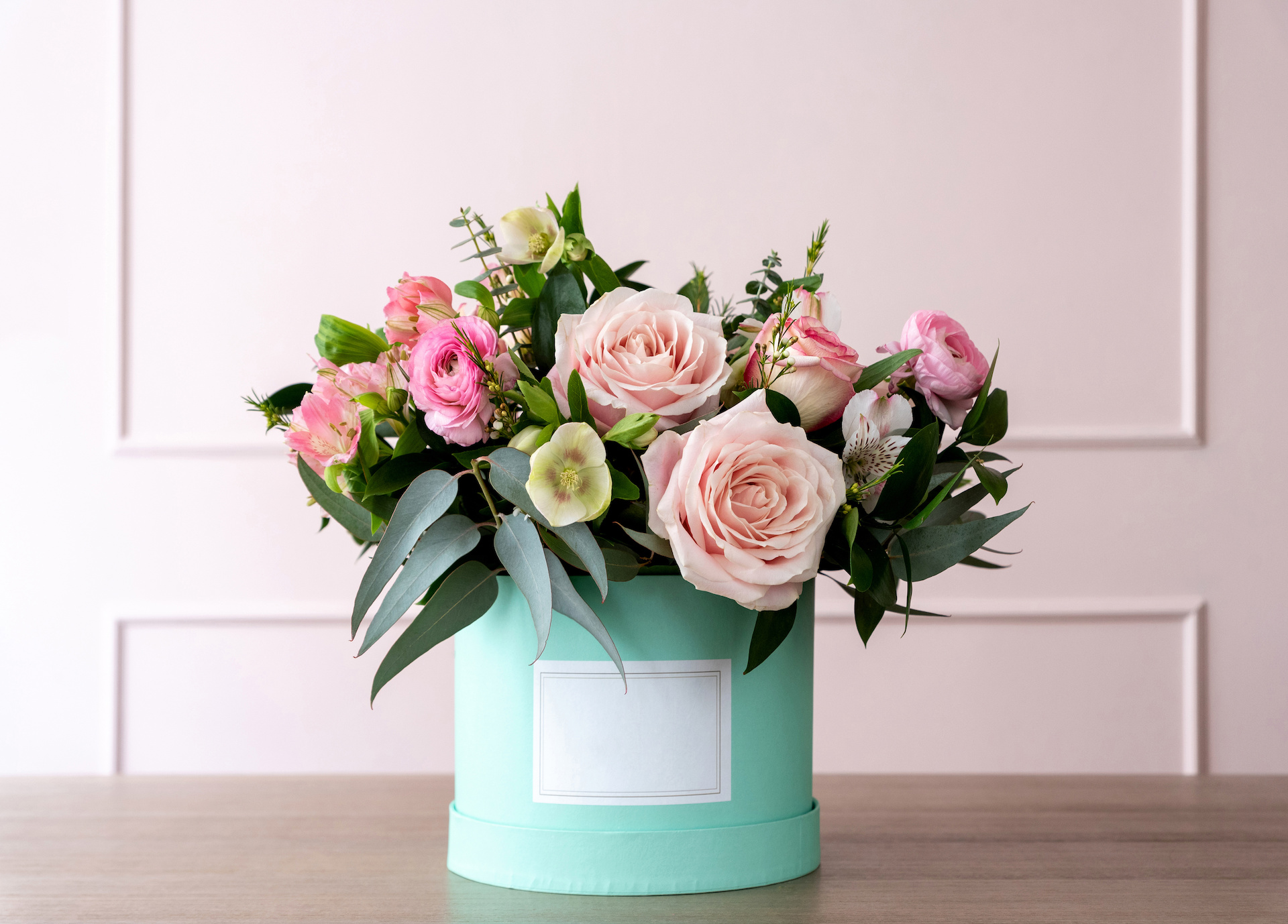 Results Presentation
Image placeholder
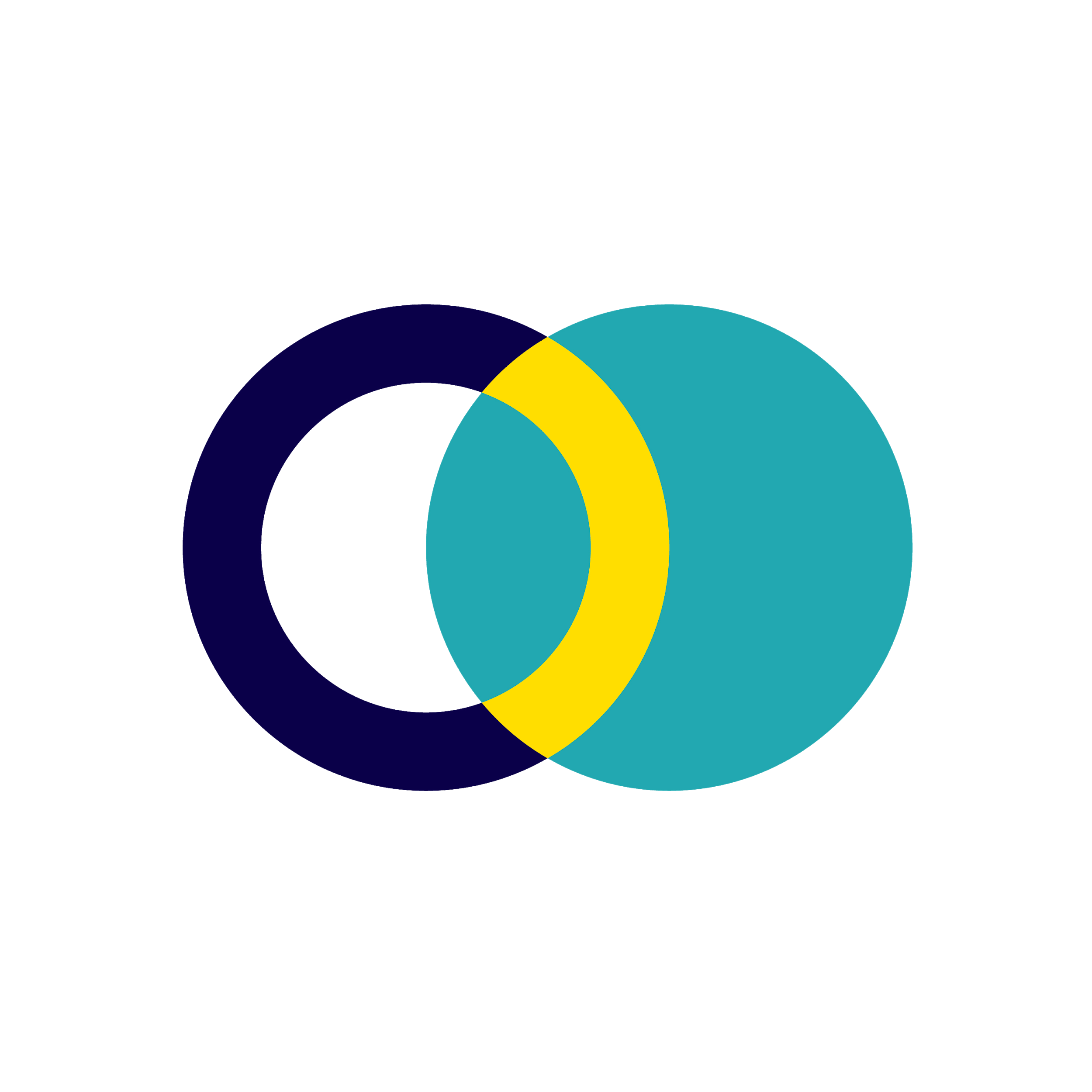 Goal
Increase sales by 10% by the end of Q1
Campaign Objective:
Traffic
KPI:
Link clicks
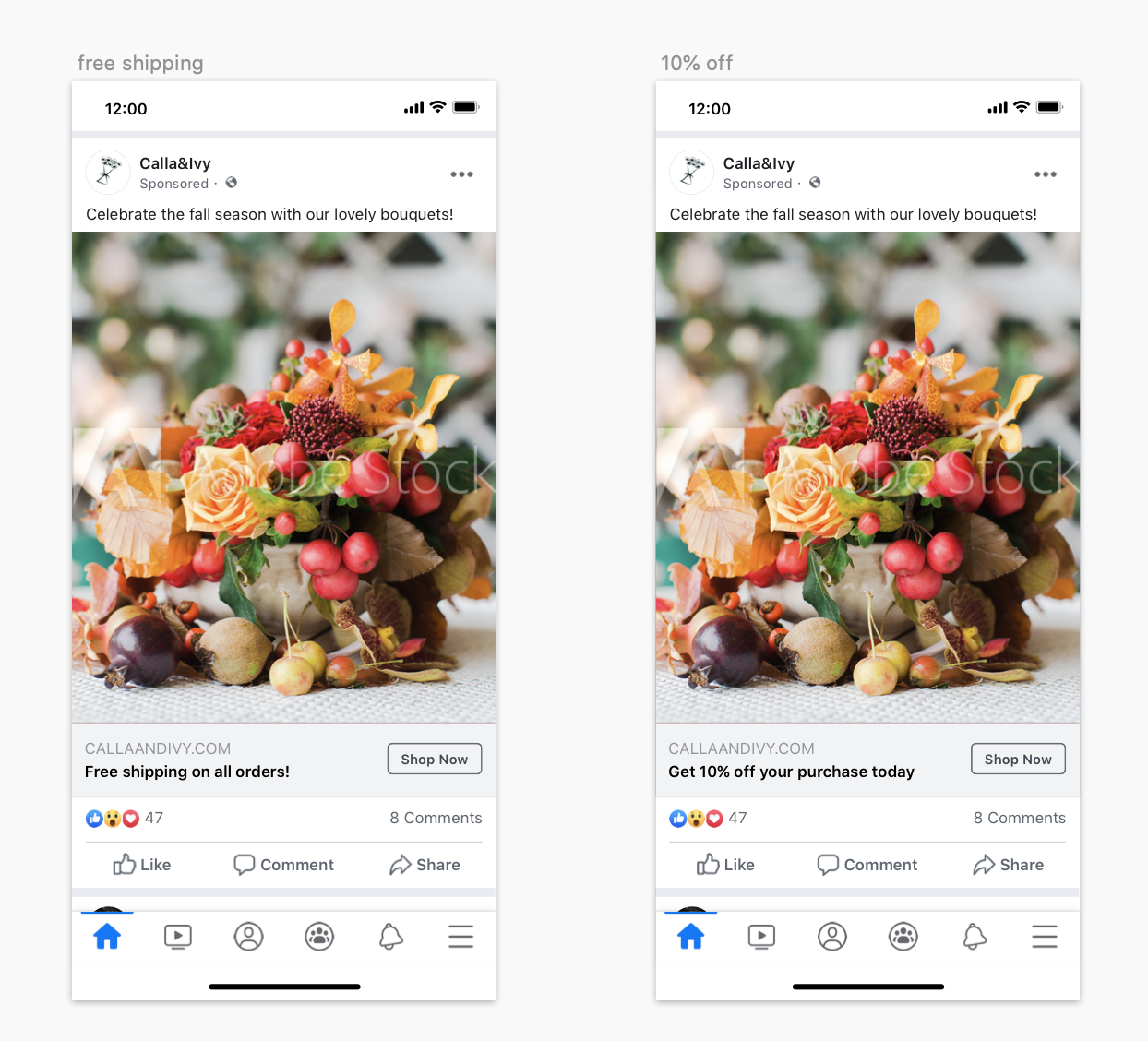 Creative
Assets
Image placeholder
Objective:
Traffic

Audience:
Women
24-55 years old
Interests: cut flowers
Located in Northern Holland

Placement:
Facebook, Instagram, and Audience Network

Duration:
40 days (Nov 6, 2020 - Dec 15, 2020)

Budget:
$50/day ($2,000 total)
Campaign
Settings
Campaign Result
40,350 link clicks
1,570 clicks - 10% off ad
38,780 clicks - free shipping ad
Campaign Cost
Budget = $2,000
Ad Spend = $2,824.50
Results
ROAS: 10.96
Total Investment
Advertising: $2,824.50
Cost: $15 per arrangement
Total Investment: $14,449.50
Revenue
2% of visits resulted in a purchase = 775 purchases
$40 = average purchase value
ROI: 1.15
Version B
38,780 clicks
Version A
1,570 clicks
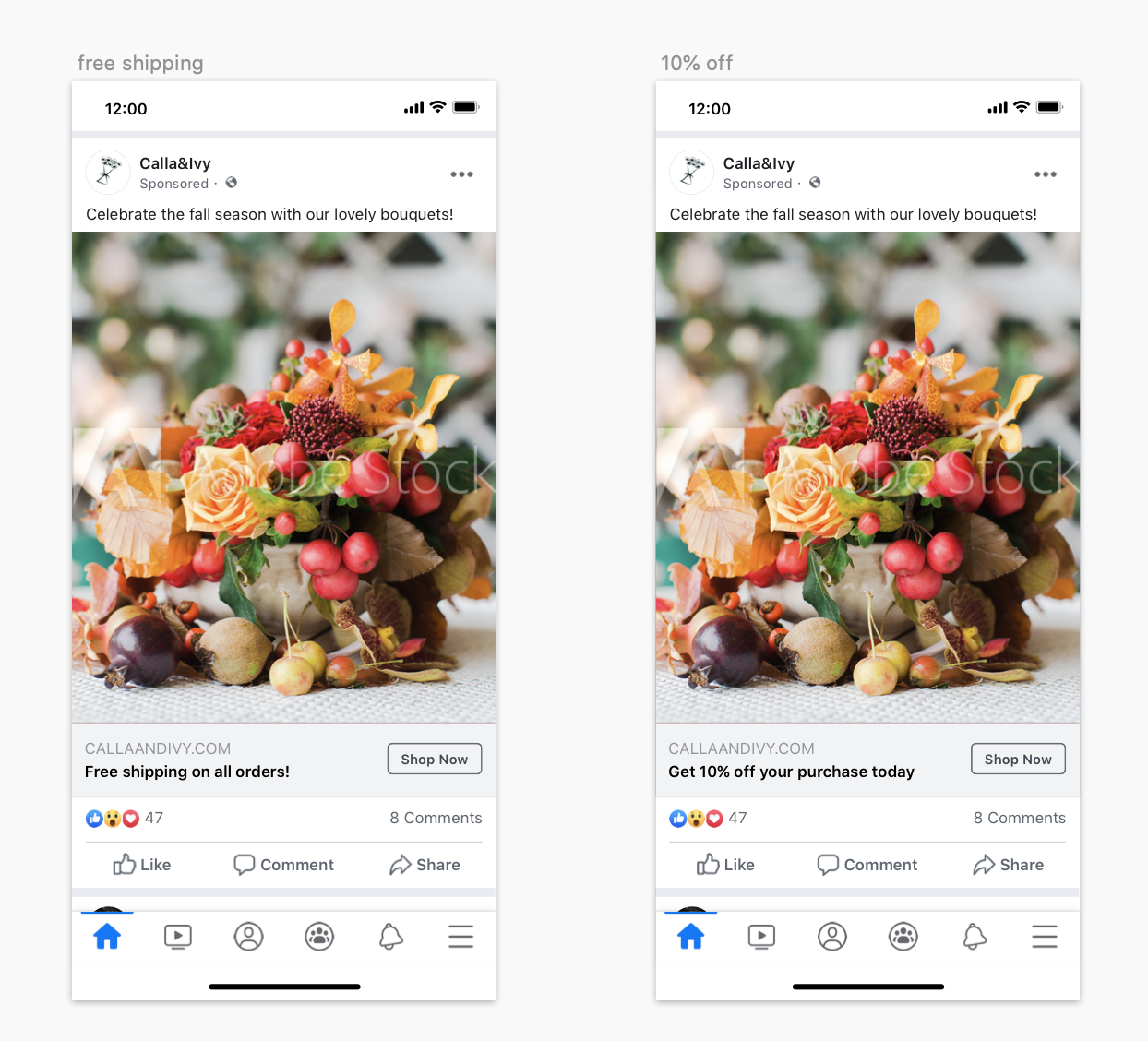 Free Shipping was a better offer than a 10% discount
Cost per Result
A = $0.48/link click
B = $0.05/link click
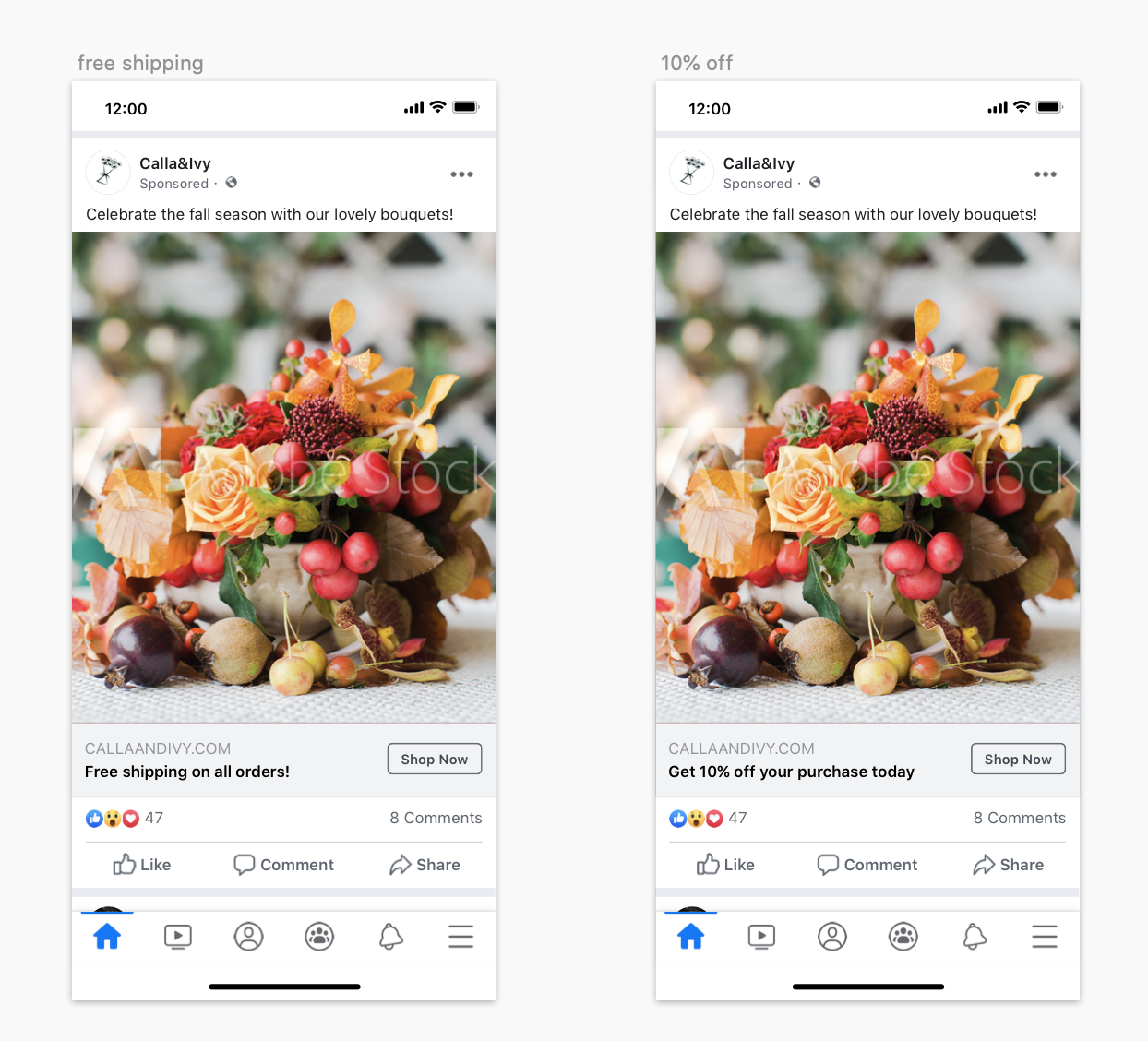 Results
Image placeholder
Image placeholder
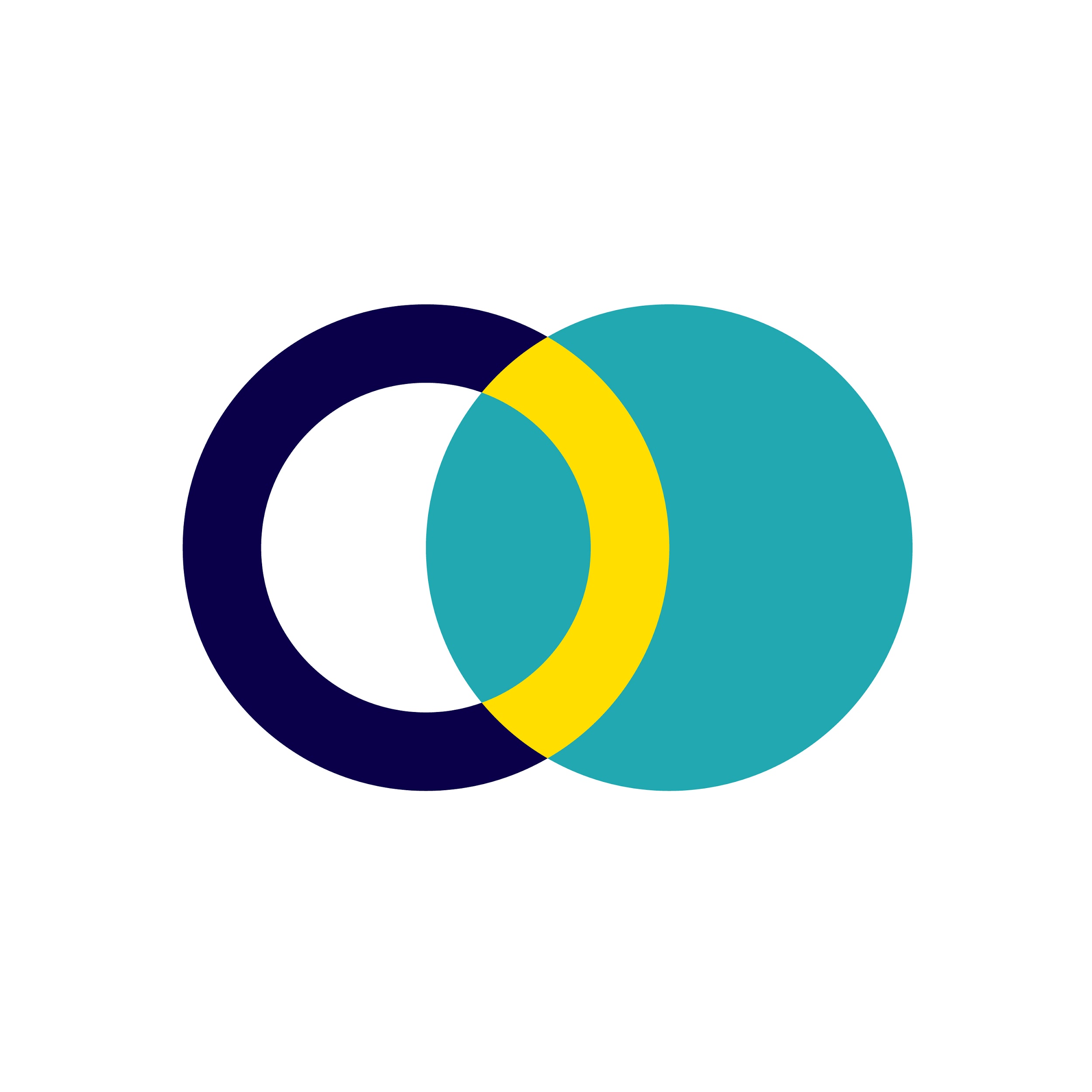 Expand ads to Messenger to further optimize
Use Free Shipping as the CTA
Keep A/B testing  to optimize creative
Target other interests 
Target locations outside of North Holland
Conclusion & Next Steps
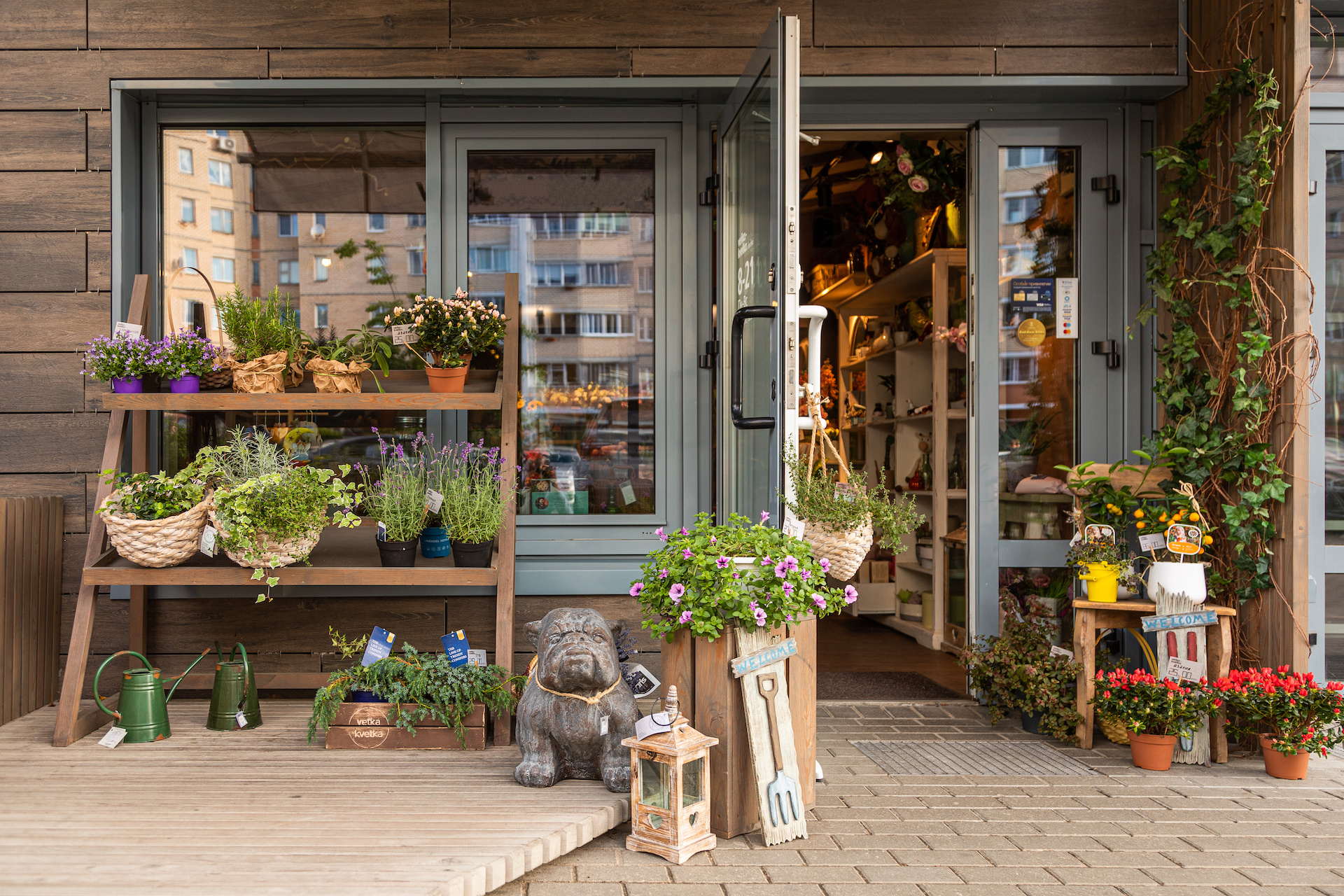 Thank
You!
Image placeholder
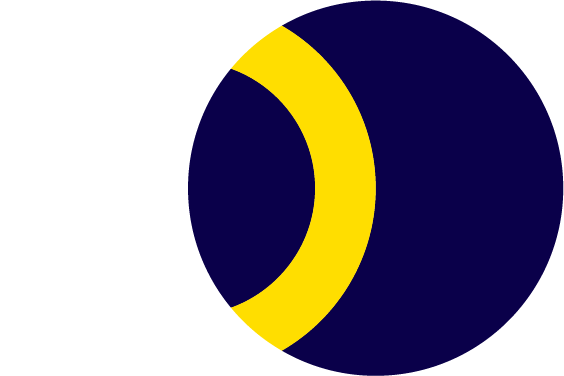